Document Graph for Neural Machine Translation（EMNLP2021）
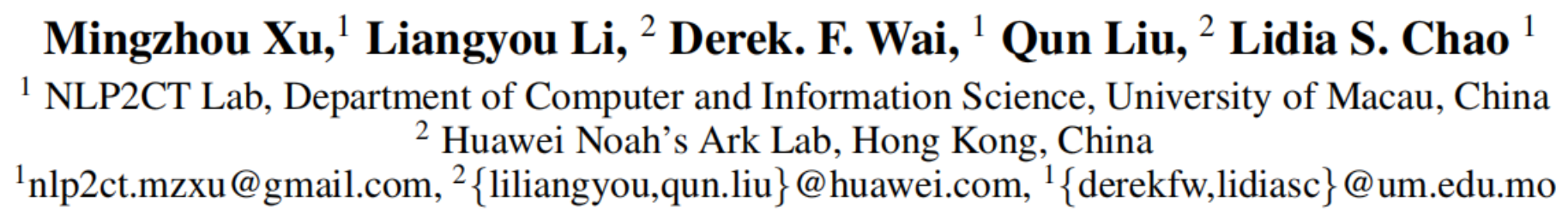 2021.12.14
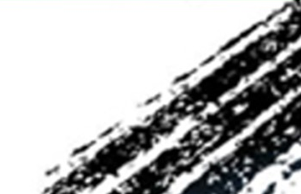 Reported by Xiaoke Li
Introduction
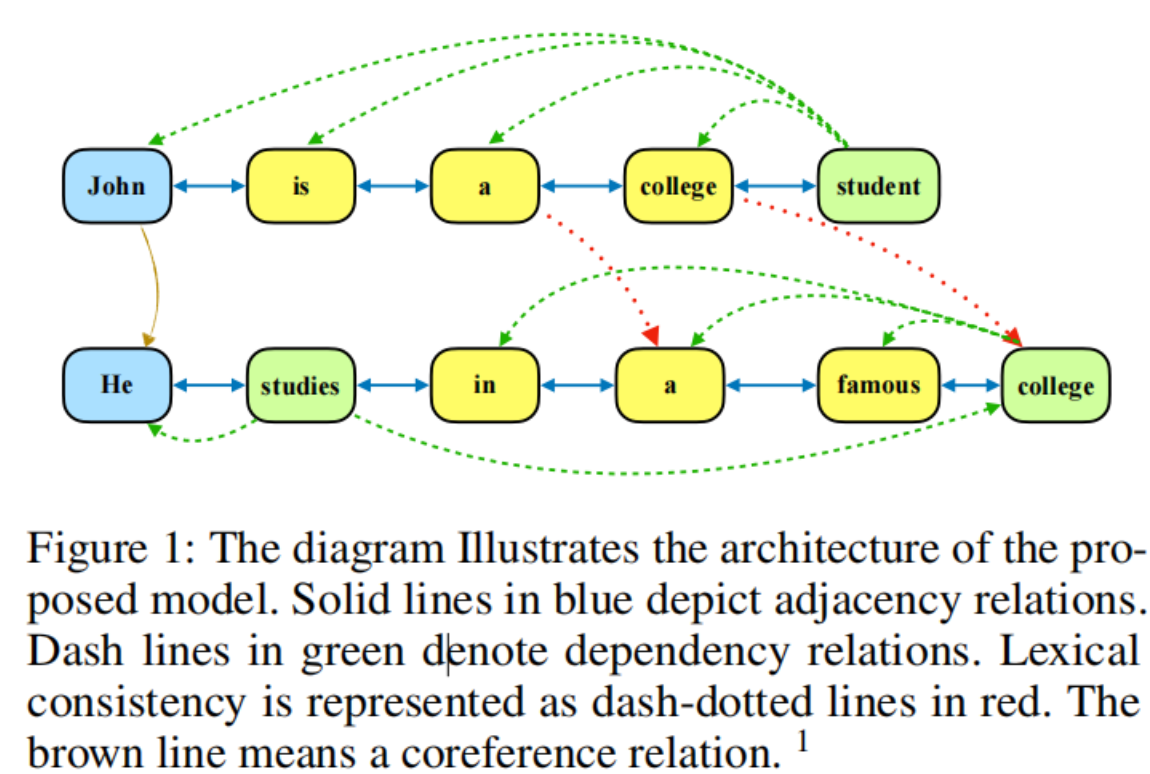 [Speaker Notes: 蓝色代表邻接关系 绿虚线代表依赖关系 红虚线代表词汇一致性 棕色实线代表共引用关系（） 文章在文档图上运用gcn，就可以将每一个词与较远距离的上下文信息联系起来，而不是仅仅一个序列以内的信息，然后输入一个transfomer]
Method
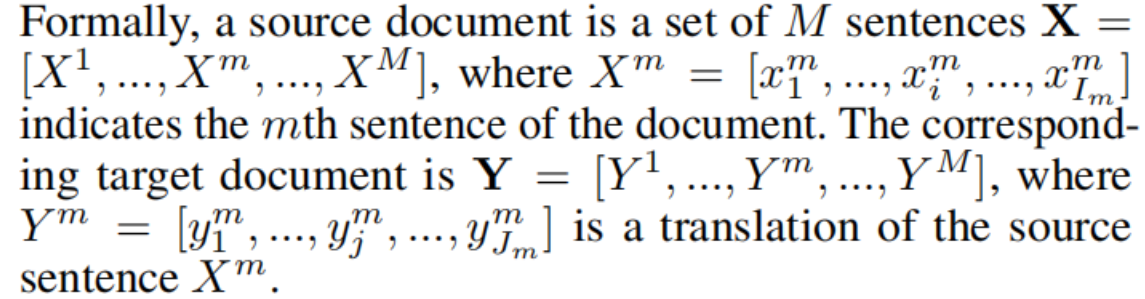 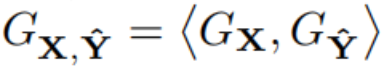 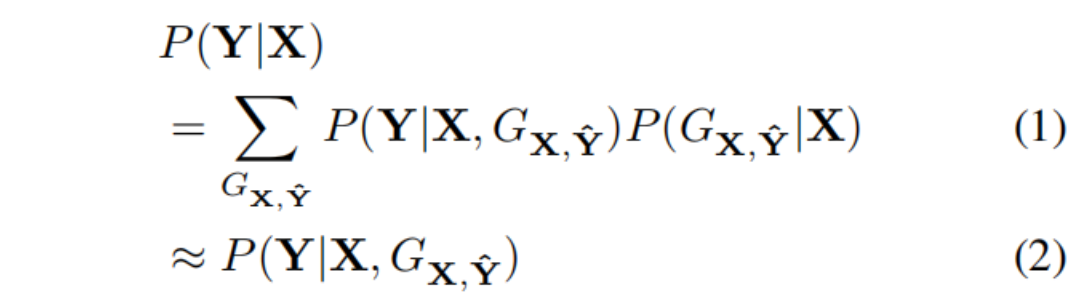 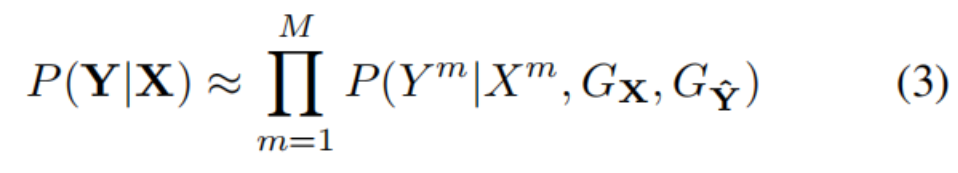 [Speaker Notes: 作者将x到y的概率定义为公式一，文章不考虑所有可能的图对，而是根据源文档只采样一对图，从而得到公式3，其中的gyhead是由与上下文无关的神经机器翻译出的文档构成]
Method
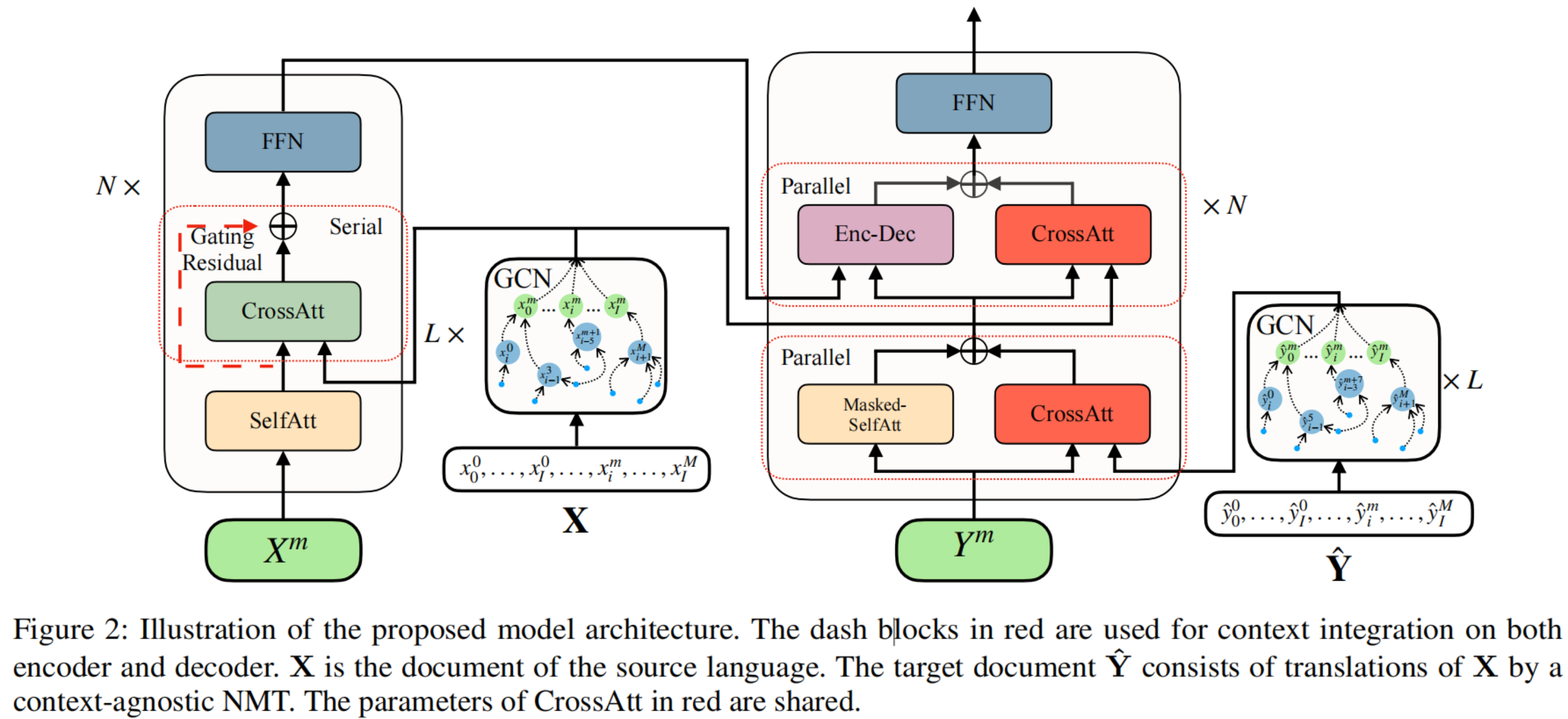 Method
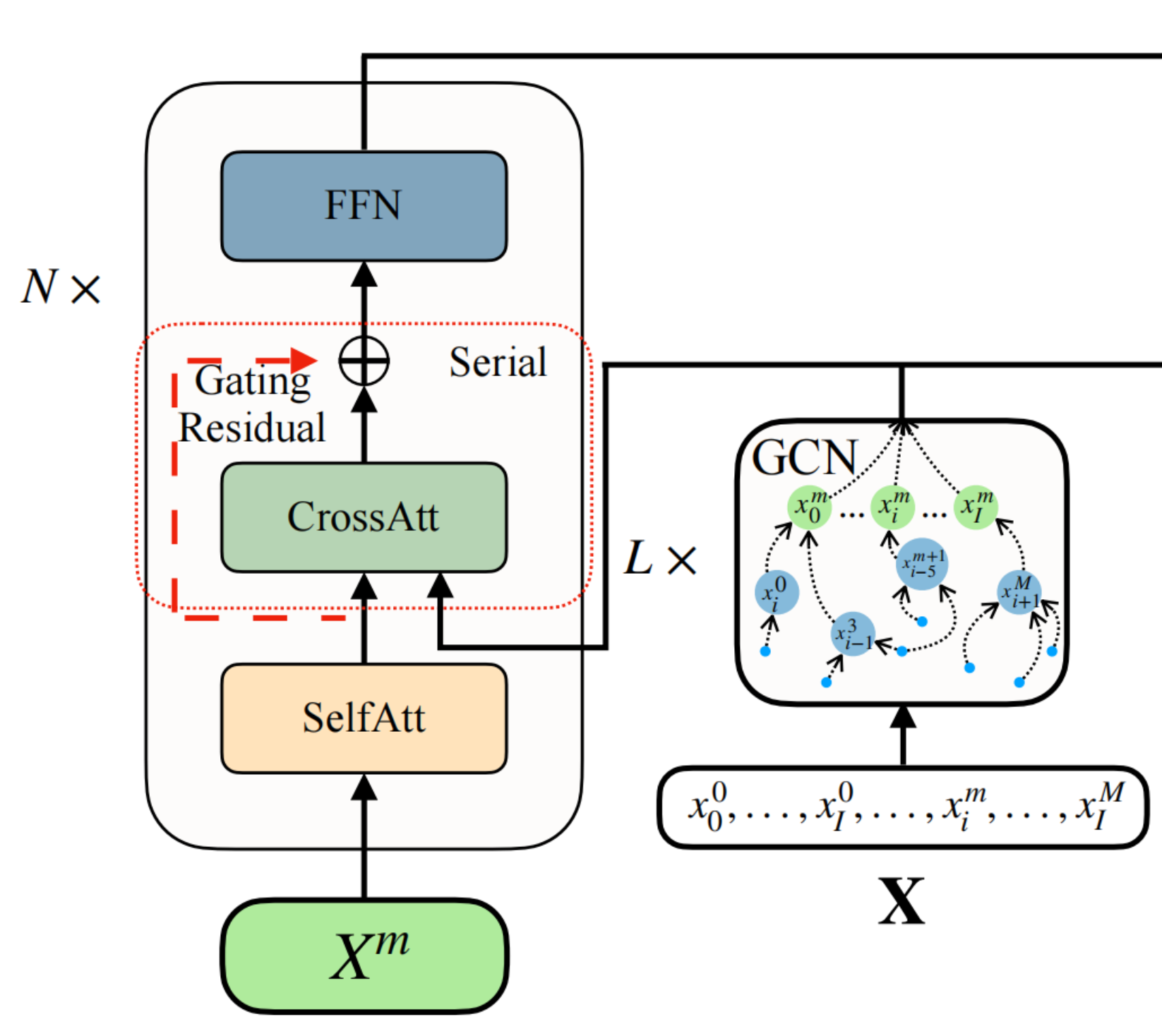 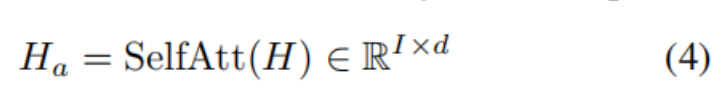 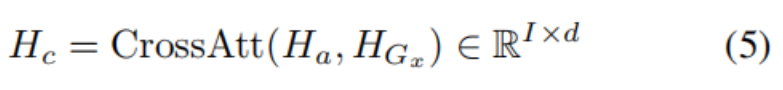 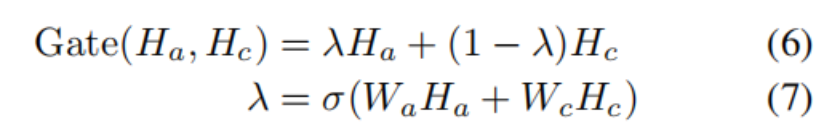 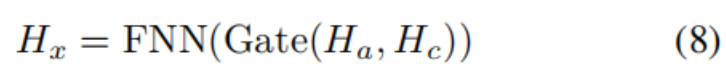 [Speaker Notes: 大i是一句话里有多少个词]
Method
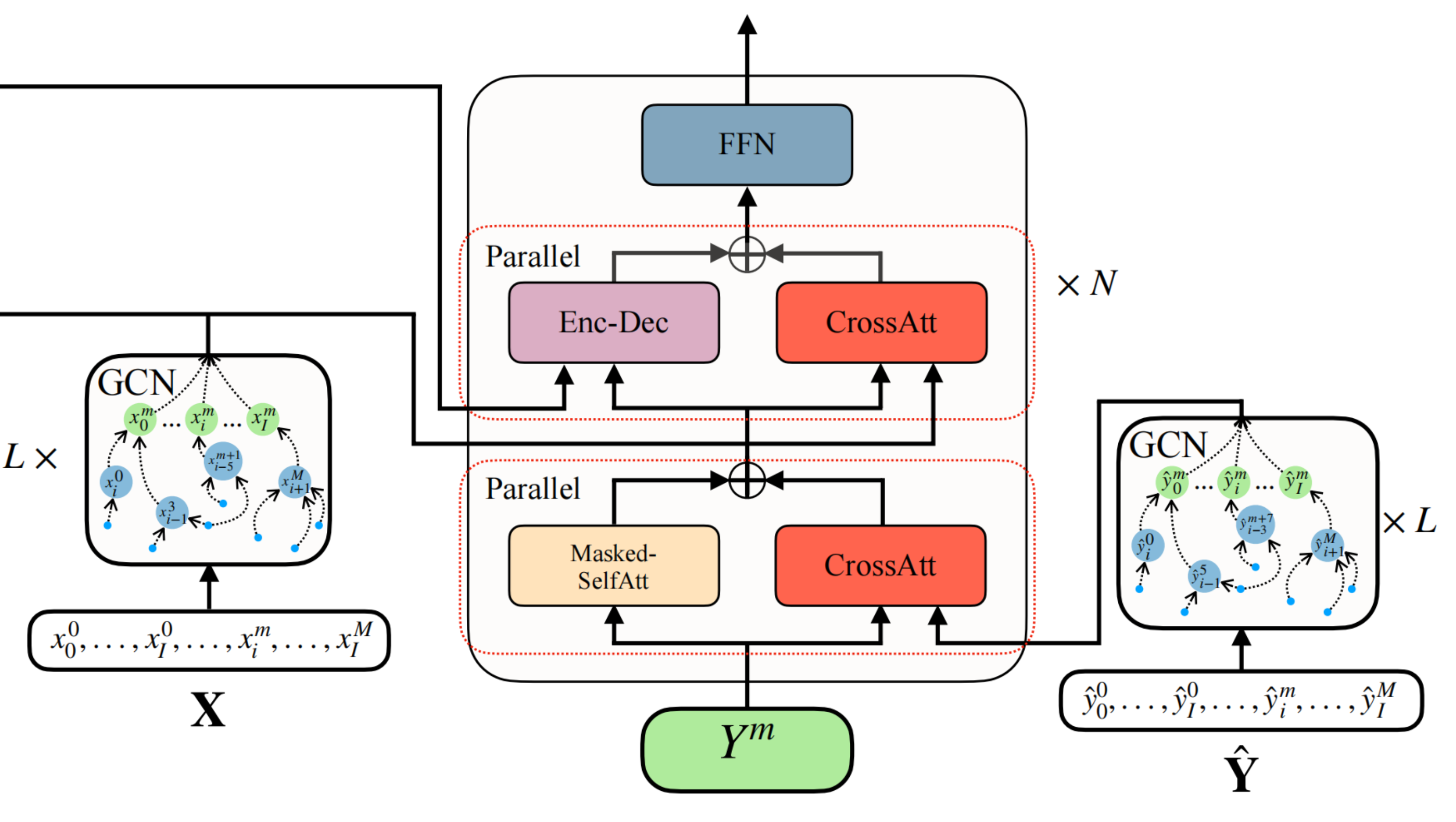 Encoder
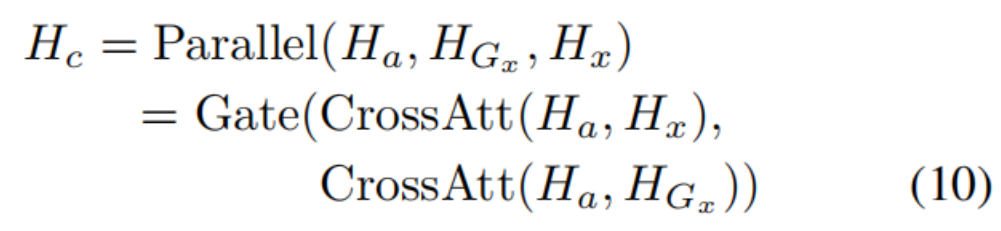 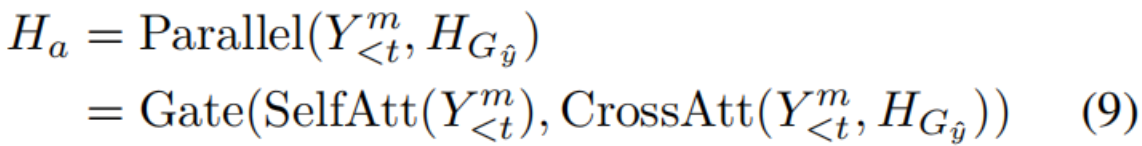 [Speaker Notes: parallel代表将原文档图和目标文档图平行输入 并且红色的cross的参数是共享的]
Method
Document Graph Encoder
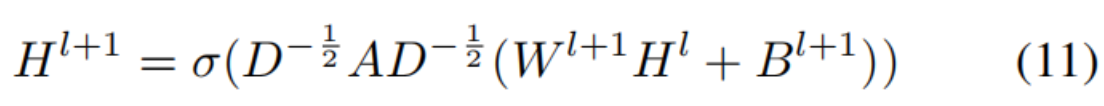 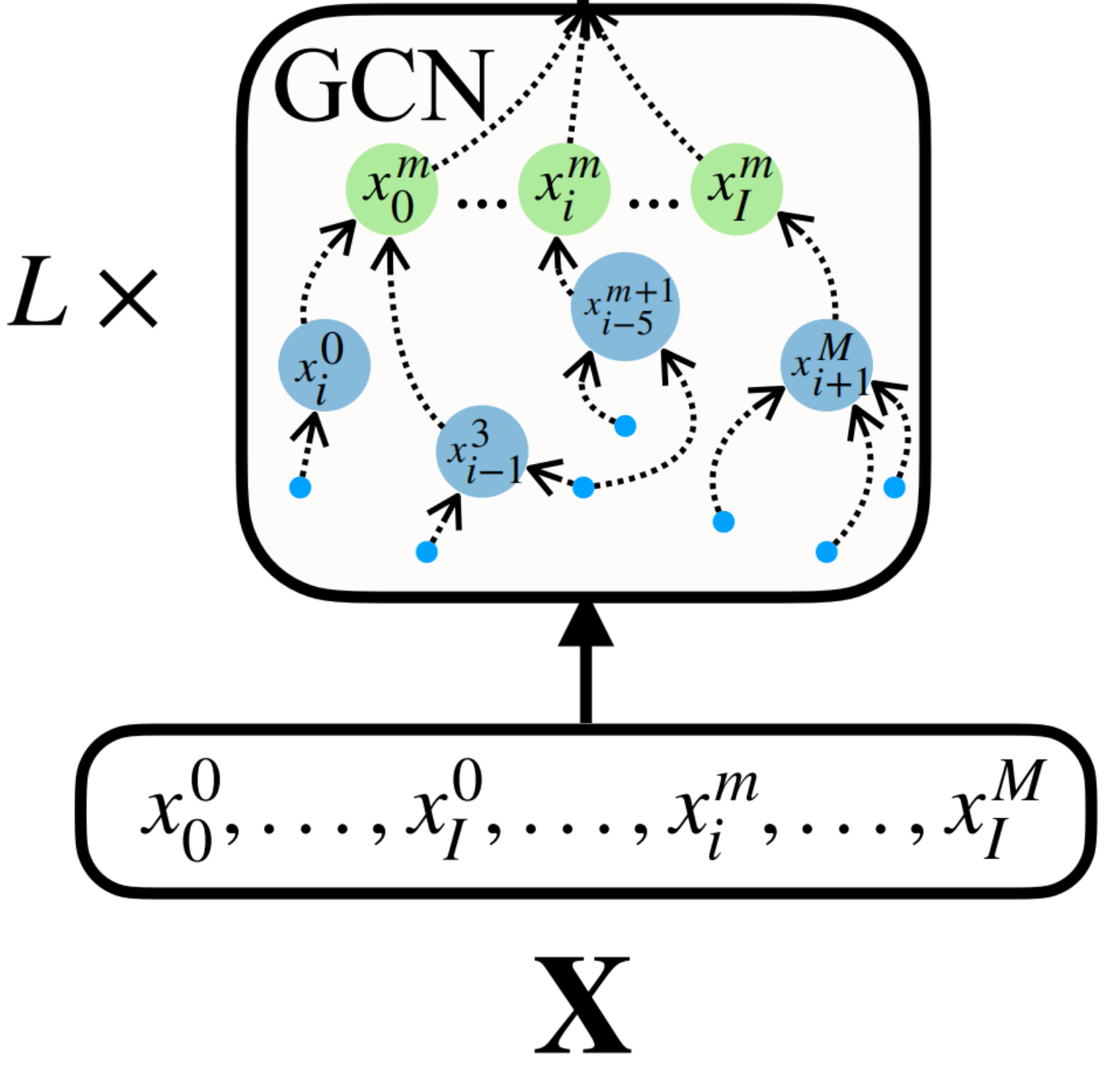 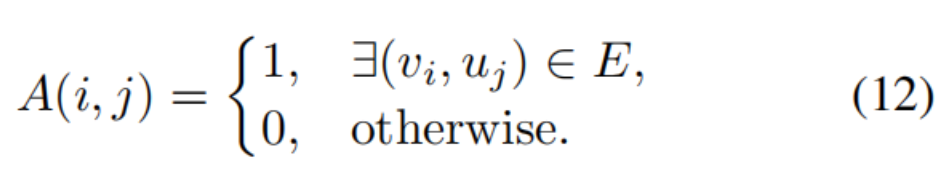 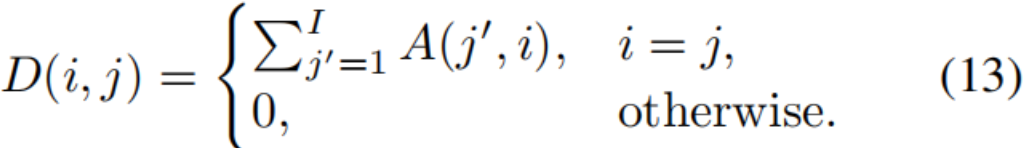 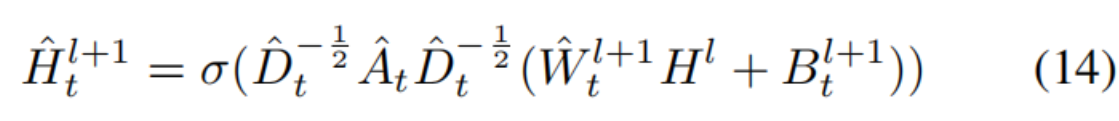 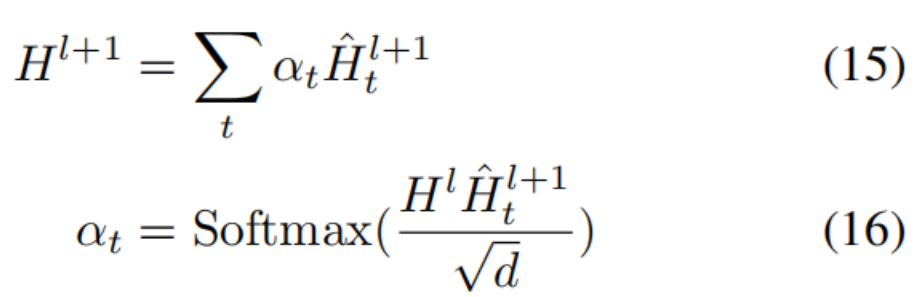 [Speaker Notes: w dxd 同时文章在gcn上还加上了每条边的信息 in out self]
Experiments
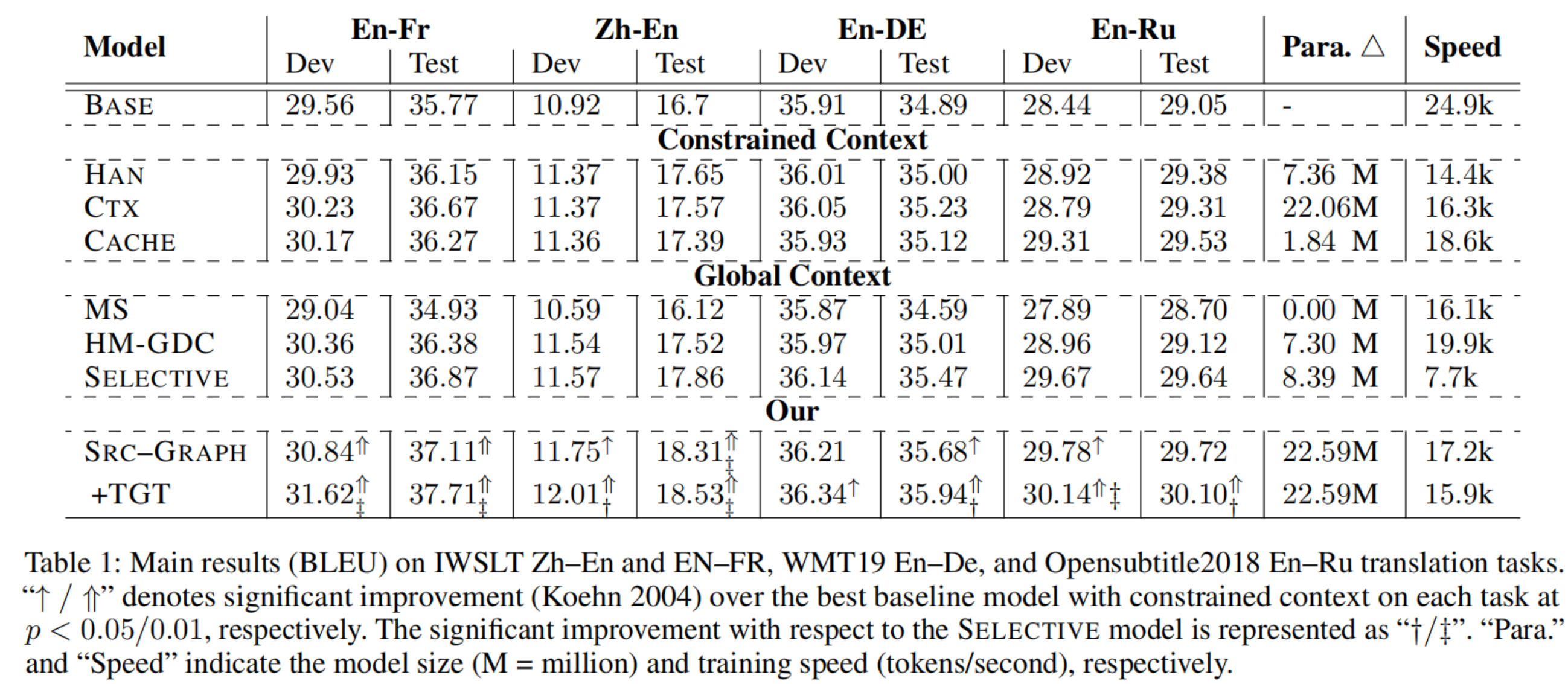 [Speaker Notes: 第一个符号是与限制上下文的模型的最好baseline的提升成都 第二个符号是与sele比较提升的程度，因为sele也是同时使用了源和目标]
Experiments
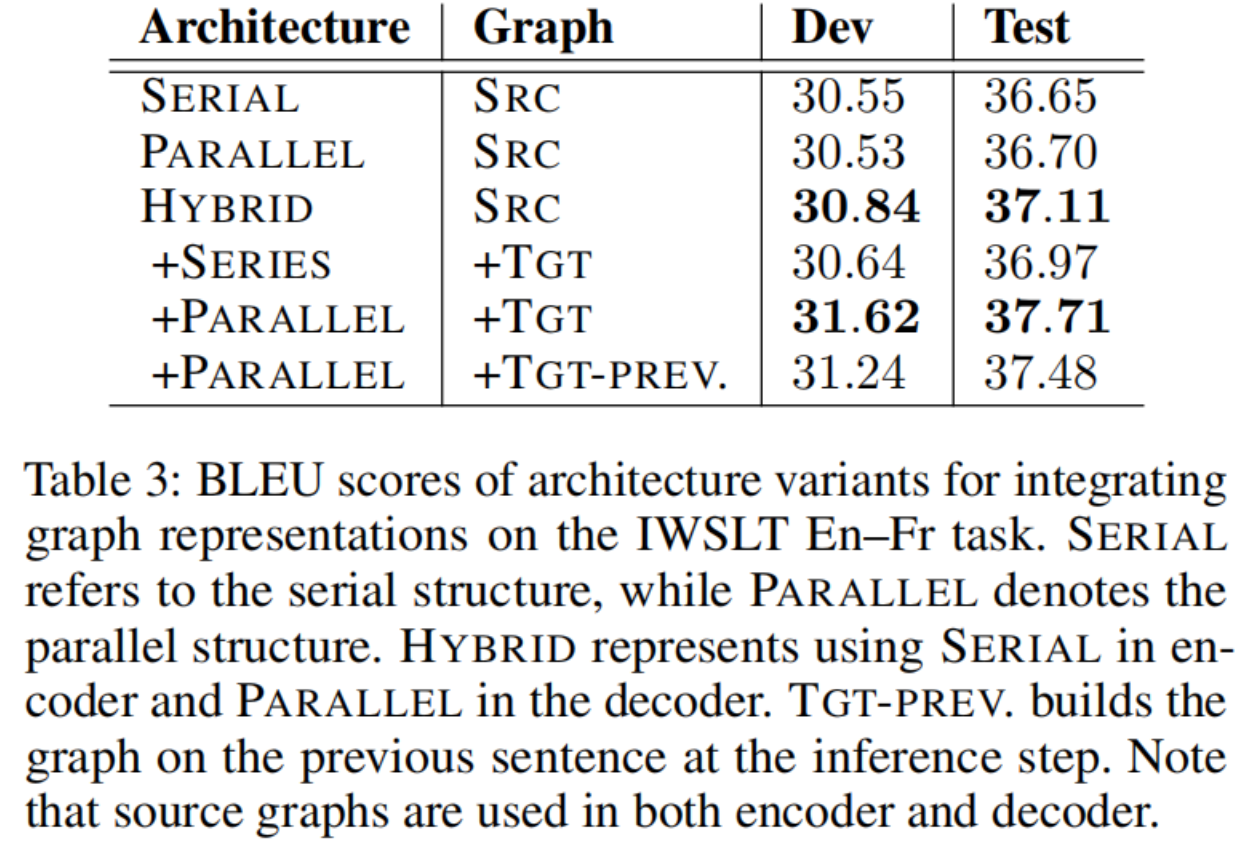 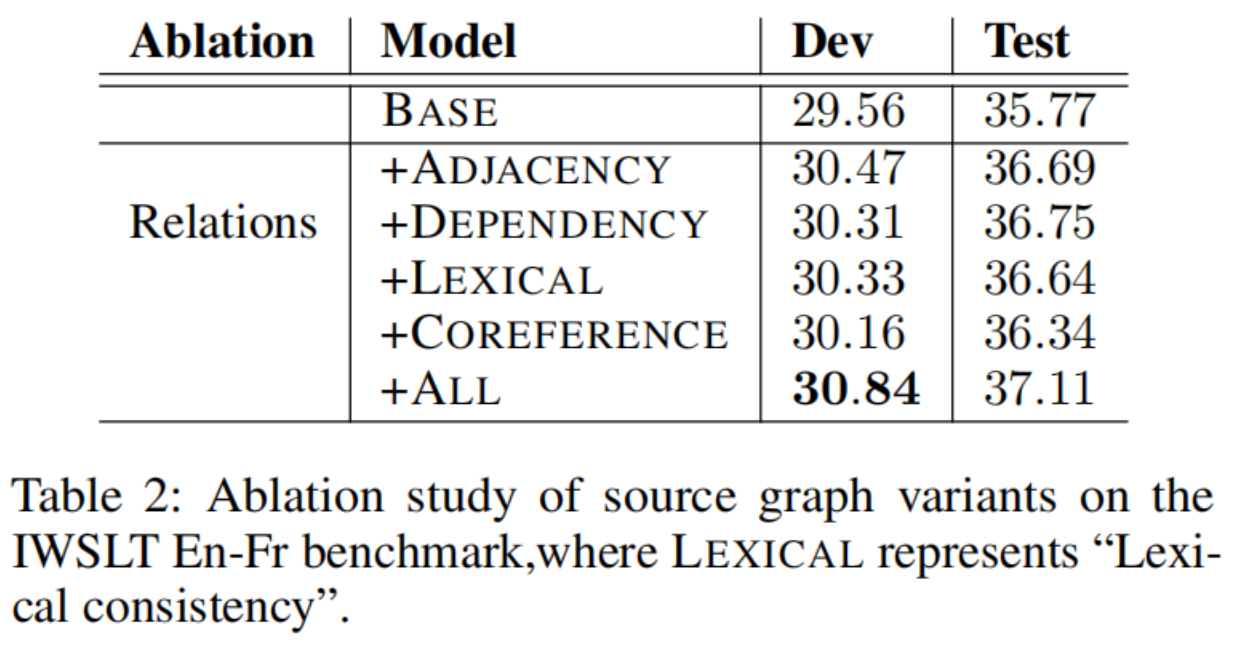 Experiments
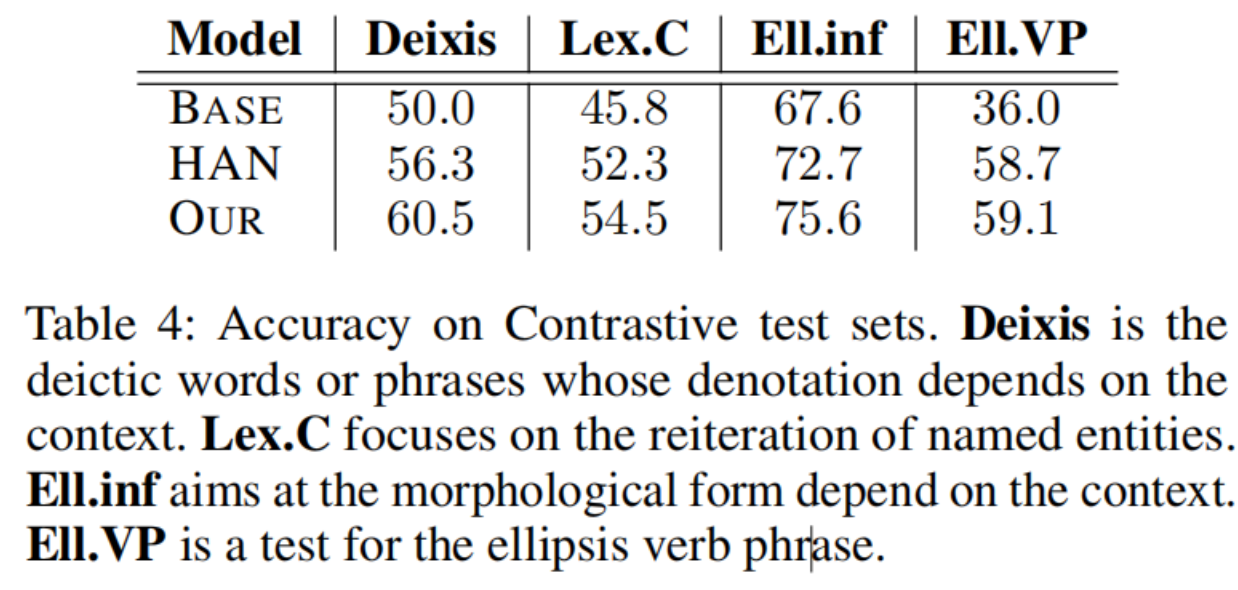 Experiments
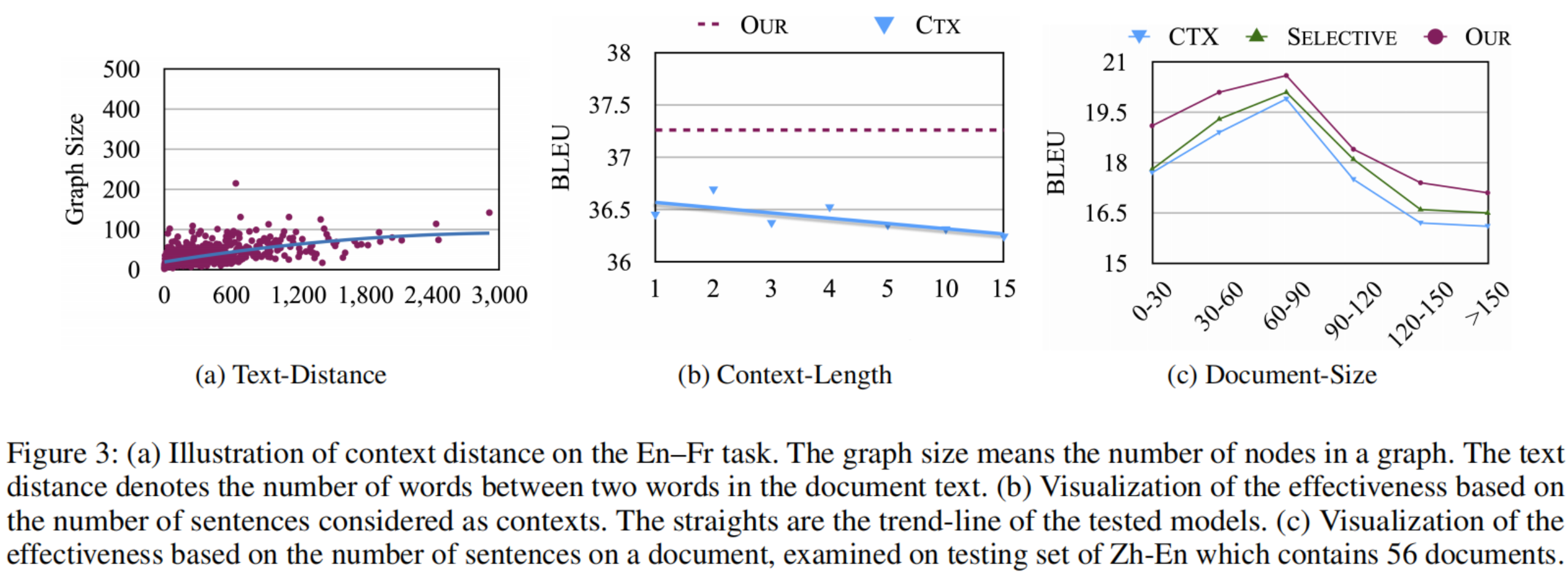 [Speaker Notes: b是上下文句子数量对翻译的影响 本文的方法是对整个文档构造图，所以不会被上下文的数量影响]
Experiments
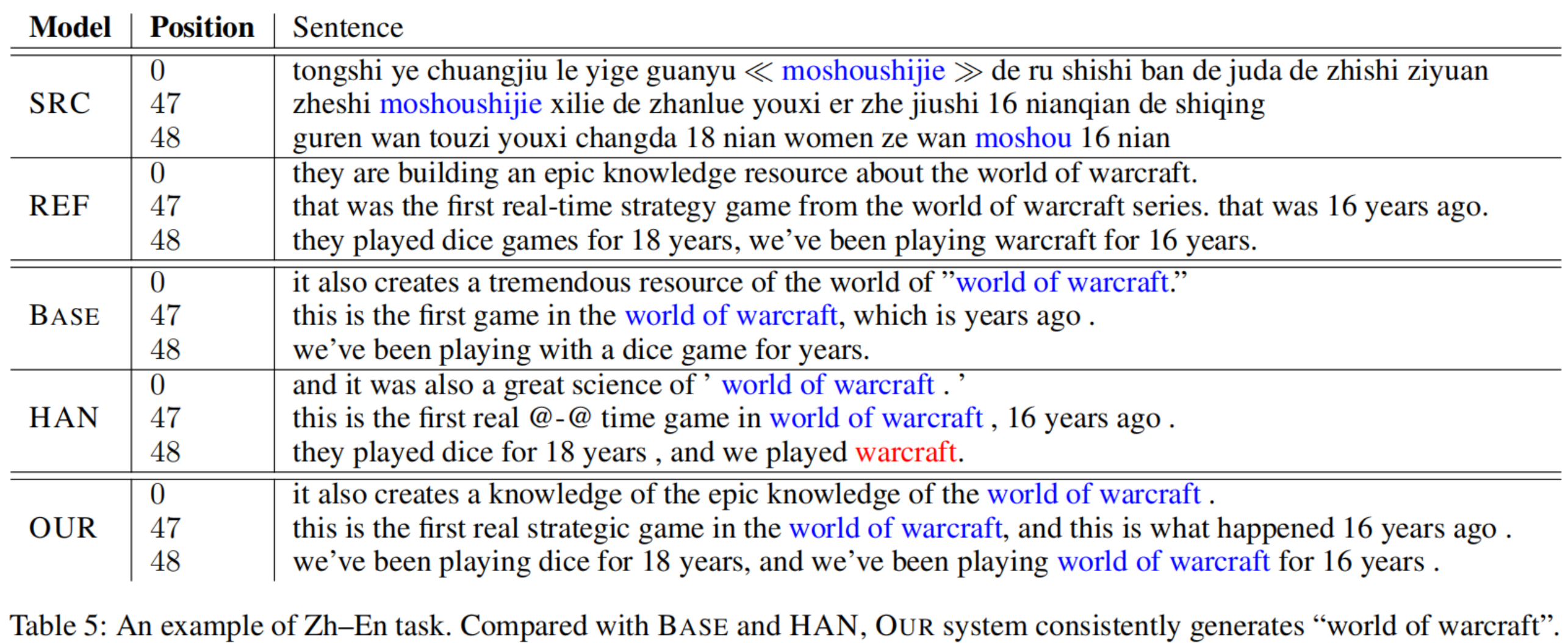 Thanks